The graphs of sinθ cosθ and tanθ
Learning Objectives
To learn the shape of a sin cos tan graph
To understand the amplitude period and asymptotes of a graph
To understand how changing the equation of the graph effects the amplitude period and asymptotes.
Write down at least 5 things you notice about the graph…
It looks like a wave
The axis are not labelled
y=sinθ
y
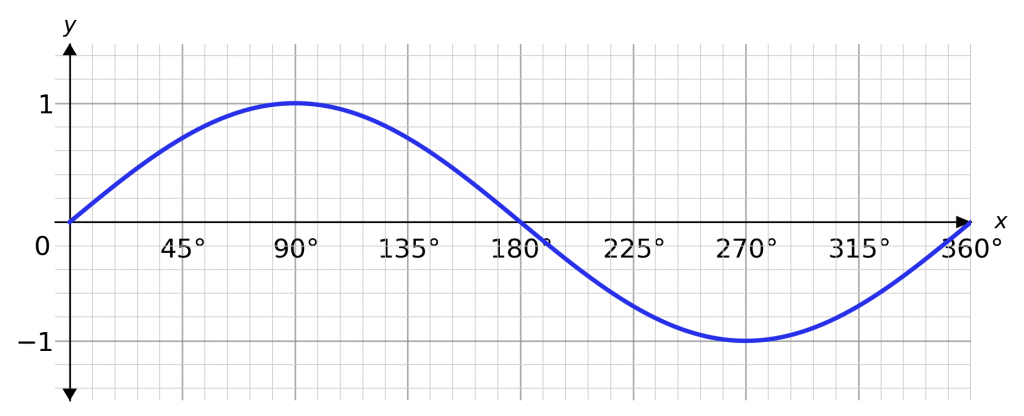 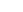 It crosses the x-axis at 0, 180 and 360
θ
It crosses the y-axis at 0
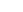 It looks like it continues at both ends
Its maximum is at 1
Its minimum is at -1
Definitions
The amplitude of a graph is…


The period of a graph is…
the maximum height of the curve
the distance over which the curve repeats itself
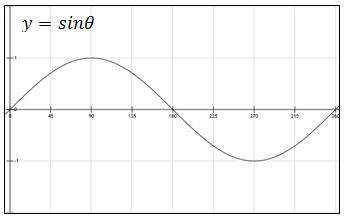 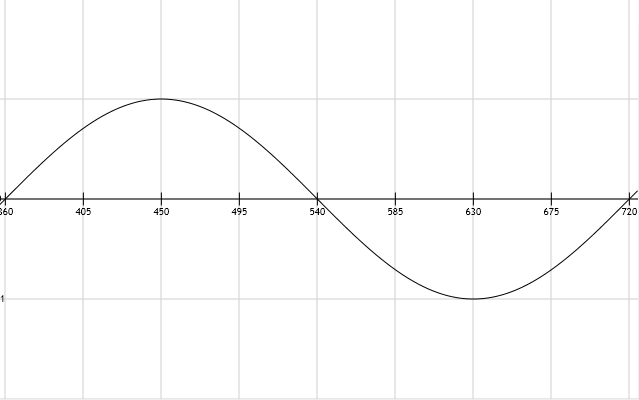 amplitude is 1
period is 360˚
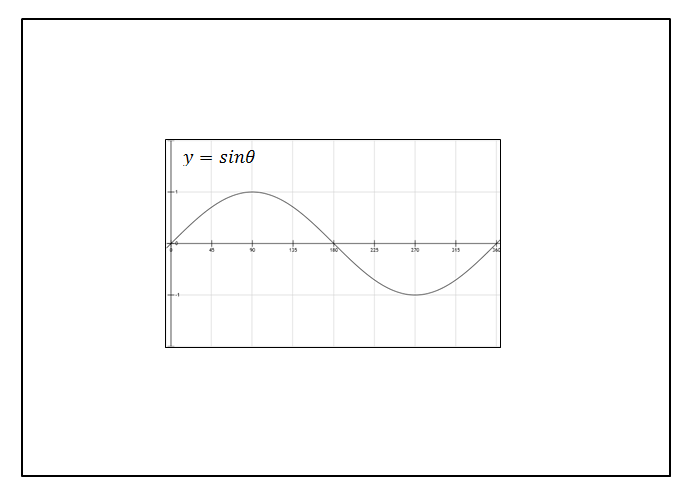 Write down at least 5 things you notice about the graph…
It looks like a wave
The axis are not labelled
y
It crosses the x-axis at 0, 180 and 360
It crosses the y-axis at 0
θ
It looks like it continues at both ends
Its maximum is at 1
Its minimum is at -1
period is 360˚
amplitude is 1
Write down at least 5 things you notice about the graph…
Try to use our new vocabulary
It crosses the x-axis at 90 and 270
It also looks like a wave
y=cosθ
y
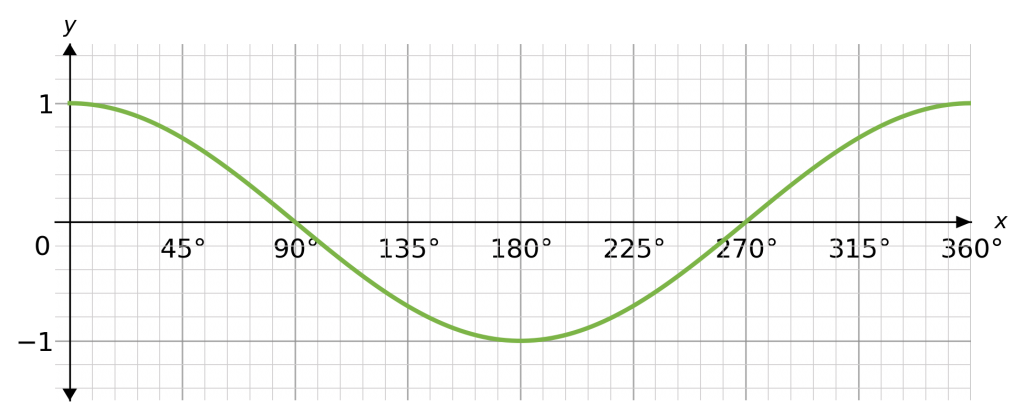 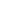 It crosses the y-axis at 1
θ
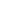 It looks like it continues at both ends
Its maximum is at 1
Its minimum is at -1
period is 360˚
amplitude is 1
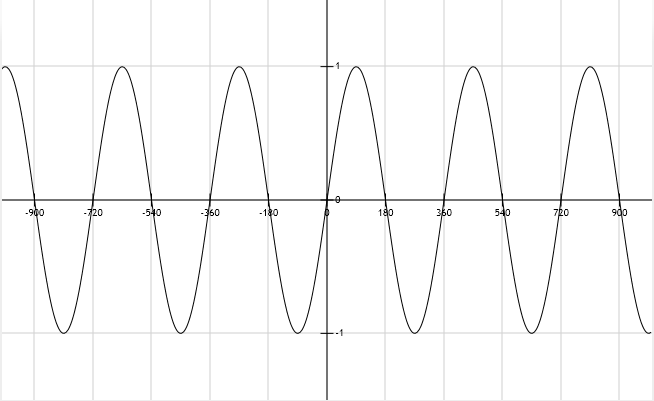 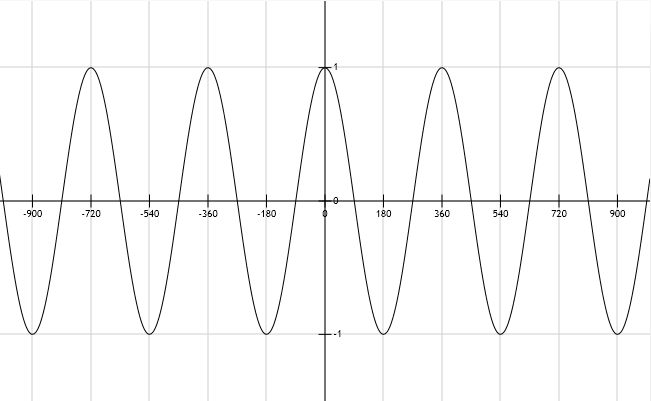 Definitions
The asymptote of a graph is…
a straight line that continually approaches a given curve but does not meet it.
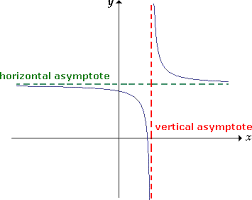 Write down at least 5 things you notice about the graph…
Try to use our new vocabulary
y=tanθ
It crosses the x-axis at 0 and 180
It isn’t a continuous wave.
y
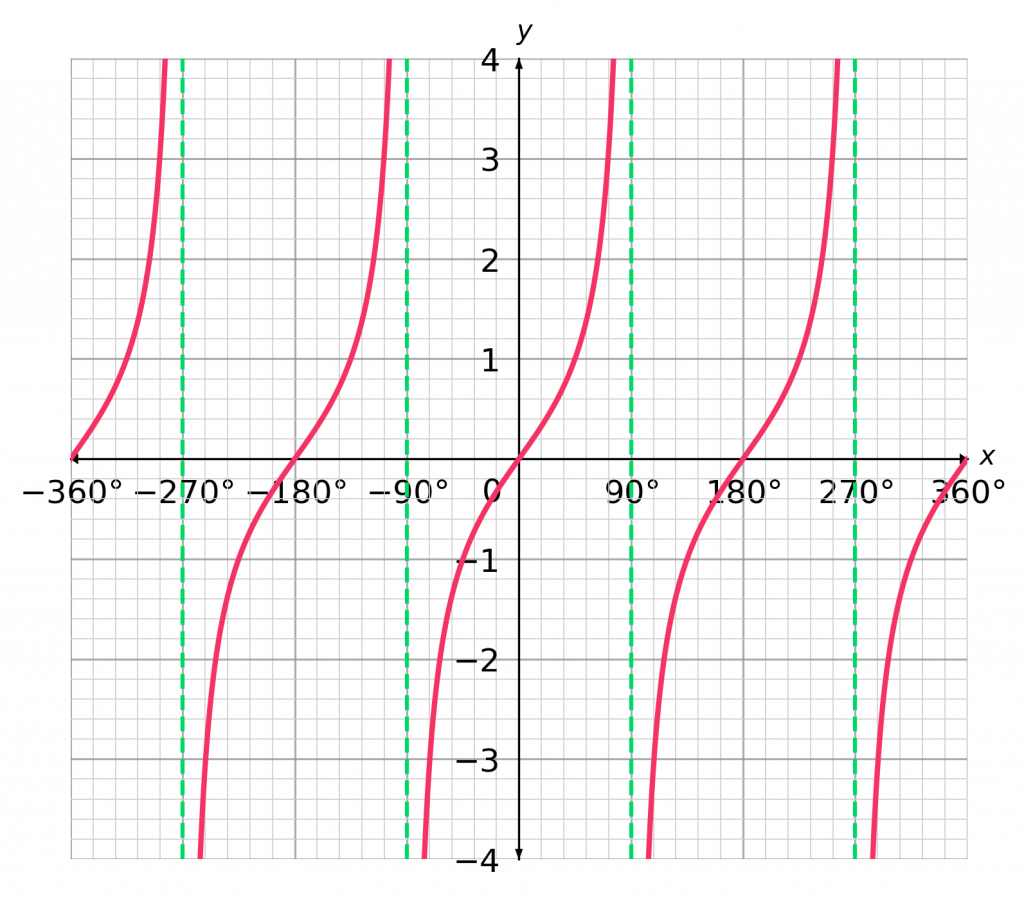 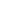 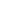 It crosses the y-axis at 0
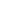 θ
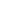 It looks like it continues at top and bottom ends
It has many lines 
of asymptotes
period is 180˚
Asymptotes line are θ=90⁰, θ=90+180=270⁰  ……
Each graphs you have been given shows y=sinθ between 0˚ and 720˚.
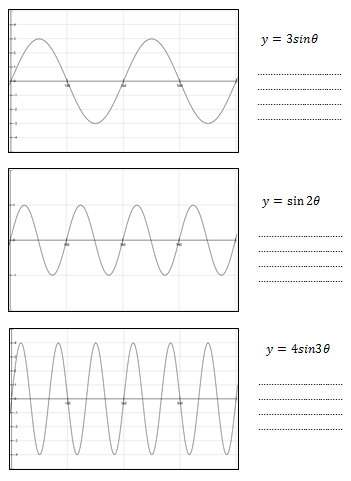 Try to explain what you think the numbers in the equations have done to each graph
The amplitude of a graph is the maximum height of the curve
The period of a graph is the distance over which the curve repeats itself
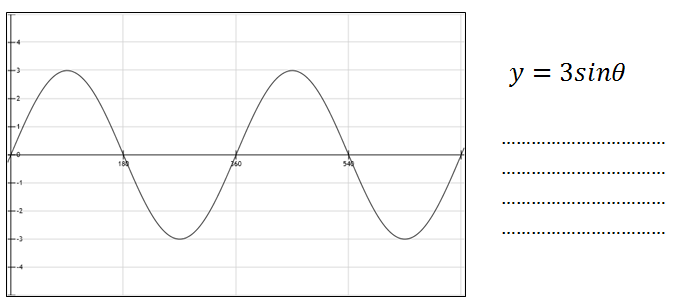 The amplitude has increased to 3
The period has not changed
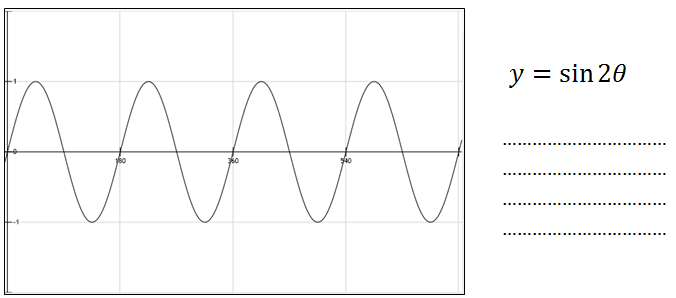 The period is 180, it has halved
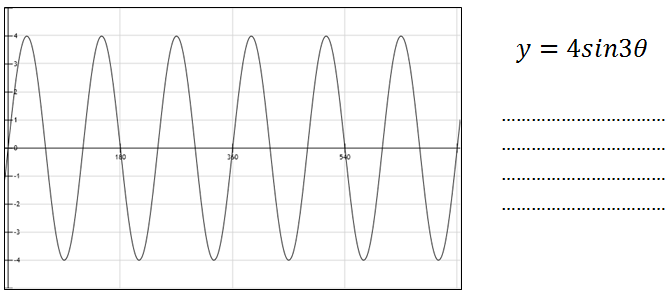 The amplitude has increased to 4
The period is 120, it is a third
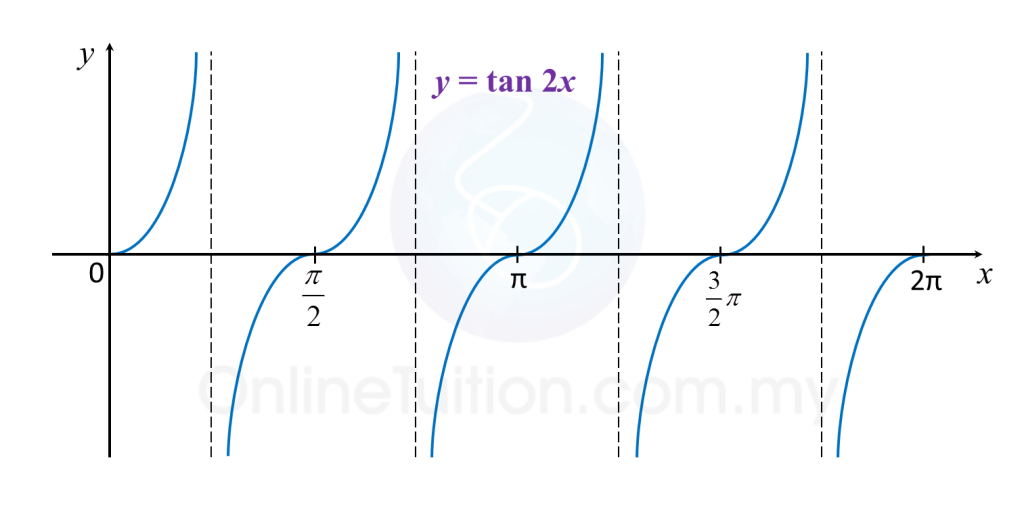 The asymptotes are θ=45 ⁰ , θ=135 ⁰ , θ=225 ⁰ ……
The period is 90°
Radian versus Degree
We will use the following to graph or write equations:
“x” represents radians
“” represents degrees
Example:   sin x   versus sin 
13
Key Points in the Sine and Cosine Curves
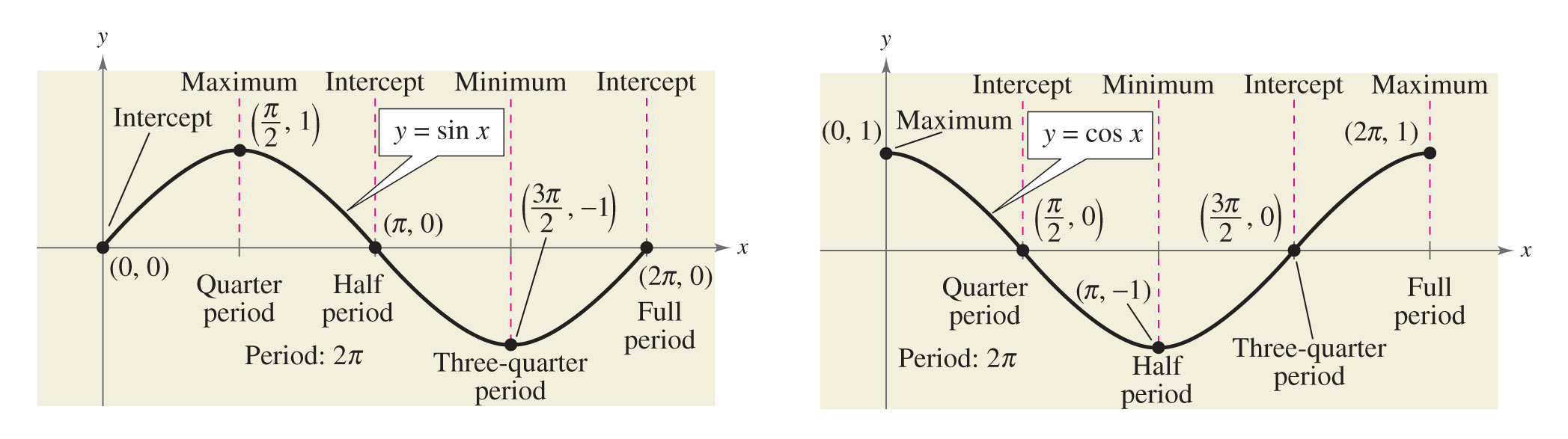 14
x
0
sin x
0
1
0
-1
0
y = sin x
y
x
Graph of the Sine Function
To sketch the graph of y = sin x first locate the key points.These are the maximum points, the minimum points, and the intercepts.
Then, connect the points on the graph with a smooth curve that extends in both directions beyond the five points. A single cycle is called a period.
Sine Function
x
0
cos x
1
0
-1
0
1
y = cos x
y
x
Graph of the Cosine Function
To sketch the graph of y = cos x first locate the key points.These are the maximum points, the minimum points, and the intercepts.
Then, connect the points on the graph with a smooth curve that extends in both directions beyond the five points. A single cycle is called a period.
Cosine Function
Given : A sin Bx 
Amplitude = IAI
period = 2π/B
Sine Graph
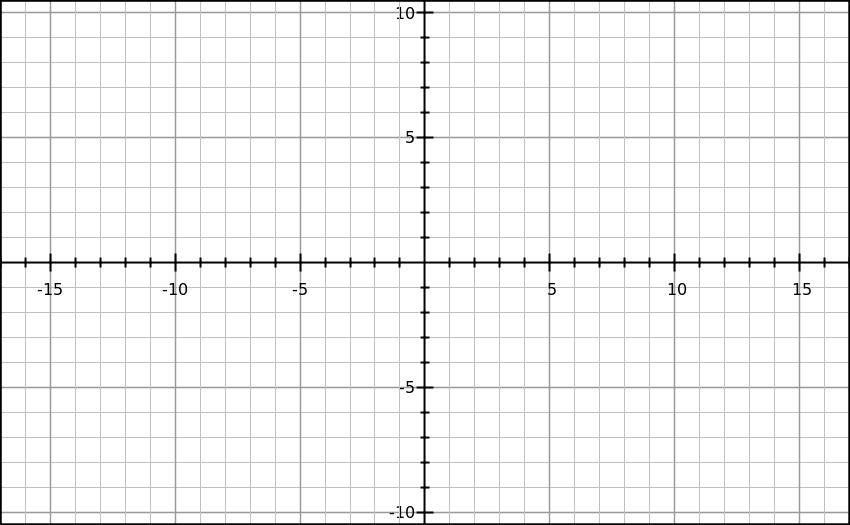 Example: 
  y=5sin2X

Amp=5
Period=2π/2
               = π
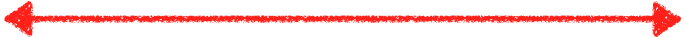 π
π/2
π/4
3π/4
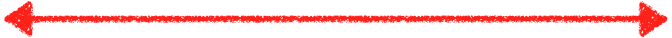 x
0

2
3
0
-3
0
3
y = 3 cos x
max
x-int
min
x-int
max
y
(0, 3)
(    , 3)
x
(     , 0)
(    , 0)
(   , –3)
Example: Sketch the graph of  y = 3 cos x on the interval [–, 4].
Partition the interval [0, 2] into four equal parts. Find the five key points; graph one cycle; then repeat the cycle over the interval.
Example: y = 3 cos x
Amplitude
Period: 2π/B
Vertical Shift
Up (+)
Down (-)
19
2
2
period:
=
3
y
(   , 2)
x
(0, 0)
(   , 0)
(    , 0)
(   , -2)
x
0
0
2
–2
y =  –2 sin 3x
0
0
What if A is a negative number?
y = =  –2 sin 3x
Graph this function:
amplitude:   2
Calculate the five key points.
Copyright © by Houghton Mifflin Company, Inc. All rights reserved.
20
Example: y = 2 sin(-3x)
Summary of Transformations
Vertical Translation
Horizontal Translation
k > 0, translate up
k < 0 translate down
h > 0, translate right
h < 0 translate left
Reflection across x-axis
Reflection across y-axis
Dilation factor A from X-axis
Vertical stretches
B > 1, compression
0 < B< 1 expansion
A > 1, expansion
0 < A < 1 compression
y = sin (–x)
x
y
y
x
y = cos (–x)
Use basic trigonometric identities to graph y = f (–x)
Example : Sketch the graph of y = sin (–x).
The graph of y = sin (–x) is the graph of y = sin x reflected in
 the x-axis.
Use the identity sin (–x) = – sin x
y = sin x
Example : Sketch the graph of y = cos (–x).
The graph of y = cos (–x) is identical to the graph of y = cos x.
Use the identity cos (–x) = + cos x
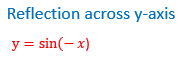 y = cos (–x)
Graph y = f(-x)
2
2
period:
=
3
y
(   , 2)
x
(0, 0)
(   , 0)
(    , 0)
(   , -2)
x
0
0
2
–2
y =  –2 sin 3x
0
0
Example: Sketch the graph of y = 2 sin (–3x).
Rewrite the function in the form y = a sin bx with b > 0
y = 2 sin (–3x) =  –2 sin 3x
Use the identity sin (– x) = – sin x:
amplitude: |a| = |–2| = 2
Calculate the five key points.
Example: y = 2 sin(-3x)